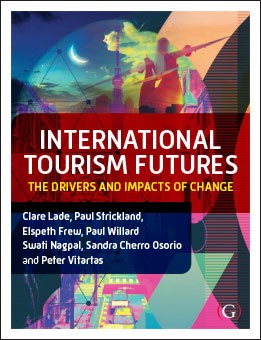 Chapter 11: Future Proofing a Crisis
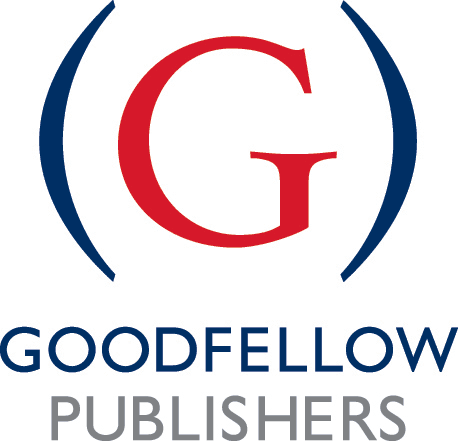 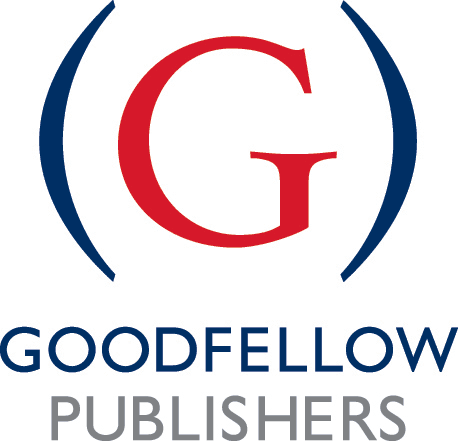 International Tourism Futures © Clare Lade, Paul Strickland, Elspeth Frew, Paul Willard, Swati Nagpal, Sandra Cherro Osorio, Peter Vitartas. 
All rights reserved 2020
Chapter Outline
Introduction
The impact of crises on the international tourism industry
The impacts of terrorism
The impacts of natural disasters
The impacts of disease outbreaks
Crisis management models and preparedness strategies
Future approaches to tourism destination crisis management
Summary
Case study and additional resources
International Tourism Futures © Goodfellow Publishers 2020
Introduction
The nature of the international tourism industry makes it prone to crises and creates management challenges:  
Service characteristics; 
External threats considered beyond its control.

Short and long term effects of a crisis:
Service interruptions at destinations and within transit routes;
Mis-perceptions of consumers in distant markets.
International Tourism Futures © Goodfellow Publishers 2020
[Speaker Notes: The nature of the international tourism industry makes it prone to crises. Its service characteristics together with the number of potential external threats considered beyond its control, contributes to its susceptibility and makes the risks difficult to manage (Evans and Elphick, 2005; Santana, 2008; Pforr, 2009; Nian et al., 2019).]
Introduction
Challenges exist in defining a crisis 
Travel and tourism context
Terms ‘crisis’ and ‘disaster’ often used interchangeably
Scale and control factors are key elements of distinction
Faulkner (2001) makes a distinction between these two terms
Bierman (2016) makes a distinction between crises:
Category 1 crises are beyond the control of management;
Category 2 crises result from management’s failure to act.
International Tourism Futures © Goodfellow Publishers 2020
[Speaker Notes: Category 1 crises are beyond the control of management and include natural disasters, acts of terrorism and war, crime, political conflicts and sudden economic downturns. 

Category 2 crises result from management’s failure to act or implement processes to prepare for or deal with predictable risks such as high staff turnover, lack of insurance in a situation of fire or flood, service and equipment failure, financial fraud and loss of data (Bierman, 2016).]
Definitions
A crisis, in the context of the travel and tourism industry:

“any unexpected event that affects traveller confidence in a destination and interferes with the ability to continue operating normally”. 
UN World Tourism Organisation-UNWTO (2011)
International Tourism Futures © Goodfellow Publishers 2020
[Speaker Notes: The UN World Tourism Organisation (UNWTO) considers a crisis, in the context of the travel and tourism industry, as ‘any unexpected event that affects traveller confidence in a destination and interferes with the ability to continue operating normally’ (2011).]
Definitions
Crisis: 
“a self-inflicted event caused by problems, such as inept management structures and practices or a failure to adapt to changes”.

Disaster: 
“a situation in which an enterprise (or group of enterprises) is confronted with sudden unpredictable and catastrophic changes over which it has little control”.
Faulkner (2001: 136)
International Tourism Futures © Goodfellow Publishers 2020
[Speaker Notes: Faulkner (2001: 136), for example, makes the distinction between the two terms by defining a crisis as ‘a self-inflicted event caused by problems, such as inept management structures and practices or a failure to adapt to changes’; and a disaster as ‘a situation in which an enterprise (or group of enterprises) is confronted with sudden unpredictable and catastrophic changes over which it has little control’.]
Definitions
“a crisis is a situation requiring radical management action in response to events beyond the internal control of the organisation, necessitating urgent adaption of marketing and operational practices to restore the confidence of employees, associated enterprises and consumers in the viability of the destination”.
Beirman (2003: 4)
International Tourism Futures © Goodfellow Publishers 2020
[Speaker Notes: For the purpose of this chapter discussion, a definition adapted from Beirman (2003; 4) relating to a destination crisis will be used, primarily focused on the large-scale nature of the crisis events discussed, these being considered as Category 1, and are beyond the control of destination’s management and tourism authorities:]
The Impact of Crises on the International Tourism Industry
Impact is dependent upon the type and magnitude of the crisis
May include:
Physical damage to the environment and tourism infrastructure
Decline in tourism visitation
Economic impacts
Secondary impact to the surrounding region also may occur
Media may exacerbate impacts
Substitute destinations may experience increased visitation as a result
A positive relationship between the tourism industry and media must be developed to reduce impacts upon a destination
International Tourism Futures © Goodfellow Publishers 2020
The Impacts of Terrorism on Tourism
Terrorism is inclined to have the most immediate and greatest impact upon a destination’s tourism and significantly reduces overall tourism demand 
(Drakos and Kutan, 2003; Buigut et al., 2017)

Terrorism may be defined as:
“...the premeditated use or threat of use of extra-normal violence or brutality by sub-national groups to obtain a political, religious or ideological objective through intimidation of a huge audience, usually not directly involved with the policy making that the terrorists seek to influence”. 
(Enders and Sandler, 2002: 145-146)
International Tourism Futures © Goodfellow Publishers 2020
[Speaker Notes: Large scale terrorist attacks particularly pose a threat to the international tourism industry

Terrorism may be defined as:
 ...the premeditated use or threat of use of extra-normal violence or brutality by sub-national groups to obtain a political, religious or ideological objective through intimidation of a huge audience, usually not directly involved with the policy making that the terrorists seek to influence (Enders and Sandler, 2002: 145-146).]
The Impacts of Terrorism on Tourism
Terrorism and tourism are paradoxically linked with both: 
Crossing international borders; 
Generally involve citizens of differing countries; 
Inclined to employ travel and communications technologies. 
(Schlagheck, 1988; Baker, 2014). 
Western tourists are often deliberately targeted by acts of terrorism
Often represent a difference in socio-cultural values and their involvement assures media coverage worldwide. 
(Weimann and Winn, 1994; Sonmez, 1998). 
Such events are extremely difficult to foresee and therefore planning for terrorism related events is difficult.
International Tourism Futures © Goodfellow Publishers 2020
[Speaker Notes: Terrorism and tourism are paradoxically linked due to their shared characteristics in which both cross international borders, generally involve citizens of differing countries, and both are inclined to employ travel and communications technologies (Schlagheck, 1988; Baker, 2014). 

Western tourists are often deliberately targeted by acts of terrorism as they signify or are viewed as ambassadors for their countries; they represent a difference in socio-cultural values and their involvement assures media coverage worldwide (Weimann and Winn, 1994; Sonmez, 1998). 

Due to the nature of terrorist acts being unpredictable in terms of geographical location, timing and scale, destinations and tourism operators face numerous challenges (Evans and Elphick, 2005). Such events are extremely difficult to foresee and as a result, planning for such events is difficult.]
The Impacts of Terrorism on Tourism
It is difficult to judge the real risk of terrorism and often the tourist’s fear of terrorism is not relative to the actual level of risk (Baker, 2014).

 Persistent terrorism tarnishes the destination's positive image and even jeopardises its entire long-term tourism business. 

“The greatest impact on tourist demand comes from terrorist attacks where tourists and locals are the direct target or victims of the attack”. Baker (2014: 64)
International Tourism Futures © Goodfellow Publishers 2020
[Speaker Notes: It is difficult to judge the real risk of terrorism and often the tourist’s fear of terrorism is not relative to the actual level of risk (Baker, 2014). Although there is a relatively low risk or chance of being affected by terrorism, the threat for tourists is very real which will influence their decision to travel (Sonmez and Graefe, 1998; Kozak et al., 2007). 

For some destinations, persistent terrorism tarnishes the destination's positive image and even jeopardises its entire long-term tourism business. ‘The greatest impact on tourist demand comes from terrorist attacks where tourists and locals are the direct target or victims of the attack’ (Baker, 2014: 64).]
The Impacts of Terrorism on Tourism
Examples of Terrorism Affecting Tourism
Various attacks in France between 2012-2018 (see case study)
Bali bombings in 2002 and 2005
9/11 New York in 2001
Cairo tourist bus attack in 1993
Munich Olympic Games in 1972
International Tourism Futures © Goodfellow Publishers 2020
[Speaker Notes: These examples are further discussed within the chapter.]
The Impacts of Natural Disasters on Tourism
Natural disasters characteristically damage the natural environment, tourism industry resources and service facilities, as well as often undermine the future tourism industry market. 
(Nian et al., 2019)
International Tourism Futures © Goodfellow Publishers 2020
The Impacts of Natural Disasters on Tourism
Impacts may include:
Physical damage to the environment;
Loss of lives and homes;
Disruption and/or closure of businesses;
Instant and prolonged decrease in tourist visitation;
Lengthy recovery process;
Secondary impact to the surrounding region.
International Tourism Futures © Goodfellow Publishers 2020
The Impacts of Natural Disasters on Tourism
Examples of Natural Disasters Affecting Tourism
Australian Bushfires in 2020
White Island Volcanic Eruption in 2019
Christchurch Earthquake in 2016
Hurricane Katrina in 2005
Indian Ocean Tsunami in 2004
International Tourism Futures © Goodfellow Publishers 2020
[Speaker Notes: These examples are further discussed within the chapter.]
The Impacts of Disease Outbreaks on Tourism
Over the last ten years there have been five declarations of international public health emergencies: 
2009 swine flu pandemic; 
2014 polio outbreak; 
2014 Western Africa Ebola outbreak; 
2015 Zika virus outbreak;
2019 Ebola outbreak in the Democratic Republic of the Congo. 
(Reynolds, 2020).
International Tourism Futures © Goodfellow Publishers 2020
The Impacts of Disease Outbreaks on Tourism
COVID-19
Global spread
Closure of international borders and banning arrivals to airports and ports
International flights cancelled 
14 day hotel quarantine rules
Temperature checks, mask wearing and vigorous testing
SARS
Spread restricted to Asian countries
Recommended 14 day quarantine period
Airport exit screening measures, mask wearing and vigorous testing
International Tourism Futures © Goodfellow Publishers 2020
[Speaker Notes: Comparison of the disease outbreak characteristics and measures taken for SARS (2003) and COVID-19 (2019/2020)]
The Impacts of Disease Outbreaks on Tourism
COVID-19 Impacts
High number of confirmed cases and deaths in Europe, USA, UK
Globally over 11.8 million cases and 545,481 deaths*
Up to 90% of international flights grounded and 20,000 staff stood down
Predicted that 120 million jobs are at risk, with economic damage likely to exceed over $1 trillion (UNWTO, 2020)
Set the global tourism industry back 20 years
International Tourism Futures © Goodfellow Publishers 2020
[Speaker Notes: Reference: https://www.weforum.org/agenda/2020/09/pandemic-covid19-tourism-sector-tourism/]
Crisis Management Models and Preparedness Strategies
Many destinations use past crisis events as motivation for action and as examples for future crisis management planning. 

The preparedness levels within the tourism industry historically remains low.

Primary reasons for this viewpoint are attributed to beliefs that disasters are unlikely to occur, a lack of funding, time, and expertise in crisis management.
International Tourism Futures © Goodfellow Publishers 2020
[Speaker Notes: Despite a wide range of crisis and disaster management strategies being available, the preparedness levels within the tourism industry historically remains low (Faulkner and Vikulov, 2001; Hystad and Keller, 2008; Paraskevas et al., 2013).]
Crisis Management Models and Preparedness Strategies
Many crisis or disaster management models involve a multi-phase approach including a series of sequential stages:
Initial risk assessment; 
Prevention;
Preparedness;
Crisis response strategy;  
Facilitating the recovery process;
Evaluation of the process.
International Tourism Futures © Goodfellow Publishers 2020
Crisis Management Models and Preparedness Strategies
Faulkner (2001) proposes a six stage framework for understanding the various steps of a destination crisis: Pre-event; Prodromal; Emergency; Intermediate; Recovery and; Resolution. 

Ritchie’s (2004) Crisis and Disaster Management Model, which builds upon Faulkner’s (2001) model, consists of a three step approach: Prevention and planning; Strategic implementation and; Resolution, evaluation and feedback.
International Tourism Futures © Goodfellow Publishers 2020
Crisis Management Models and Preparedness Strategies
The travel sector must: prepare contingency plans; define decisional and informational roles and responsibilities; maintain a level of flexibility; and, ensure an evaluation is conducted once the immediate crisis is over to review and allow for future improvement within the management process. 
Evans and Elphick (2005: 148-149)
International Tourism Futures © Goodfellow Publishers 2020
Crisis Management Models and Preparedness Strategies
Key themes to emerge from the literature related to media sensationalism: 
a lack of communication amongst stakeholders; 
the value of effective marketing message selection; 
lack of disaster-management plans; 
destination image and reputation loss; 
tourist behaviour changes following a crisis and/or disaster. 

Effective and timely responses, relationship marketing and destination image restoration were considered important in effective destination crisis management.
Mair et al. (2016)
International Tourism Futures © Goodfellow Publishers 2020
[Speaker Notes: Key themes to emerge from the literature related to media sensationalism: including 
a lack of communication amongst stakeholders; 
the value of effective marketing message selection; 
lack of disaster-management plans; 
destination image and reputation loss; 
tourist behaviour changes following a crisis and/or disaster. 
Effective and timely responses, relationship marketing and destination image restoration were considered important in effective destination crisis management (Mair et al., 2016).]
Future Approaches to Tourism Destination Crisis Management
Crises are changing shape and becoming more complex in nature.
Crises are becoming increasingly transboundary and interconnected due to globalisation, increased mass communication, social fragmentation and changes to state authority.
Likewise, disasters have changed in nature and magnitude, especially in relation to terror-related crises.
International Tourism Futures © Goodfellow Publishers 2020
[Speaker Notes: Crises are changing shape and becoming more complex in nature (Rosenthal, 1998; Kouzmin and Haynes, 1999; Rosenthal et al., 2001). 
Crises are becoming increasingly transboundary and interconnected due to globalisation, increased mass communication, social fragmentation and changes to state authority (Boin and Lagadec, 2000). 
Likewise, disasters have changed in nature and magnitude, especially in relation to terror-related crises (Department of Foreign Affairs and Trade, 2019).]
Future Approaches to Tourism Destination Crisis Management
More proactive and flexible approach to future crisis management
‘Open’ tourism system

Need to better understand the impacts and relationships within the industry 
Application of a ‘systems thinking’ approach 
Incorporate elements of ‘surprise management’
Role of the Destination Management Organisation (DMO)
International Tourism Futures © Goodfellow Publishers 2020
[Speaker Notes: Similarly, lessons and implications for future crisis management and policy development may be considered using elements of ‘surprise management’ theory. 

Surprise management emphasises adaptability, collaboration and citizen engagement, while drawing on chaos and complexity theories in order to manage situations of hyper-uncertainty (Farazmand, 2007).]
Future Approaches to Tourism Destination Crisis Management
Recommendations
Effective early warning systems and appropriate maintenance of these systems
Effective communication plan and processes developed
Flexible crisis management plan in place
Various scenarios considered
Involvement of DMOs as leaders and facilitators
Evaluation of crisis management plan
International Tourism Futures © Goodfellow Publishers 2020
Summary
Future destination crisis management plans, to be effective, must be flexible, demonstrate timely responses, utilise emerging digital media platforms to deliver accurate and up to date information, and integrate into the destination’s overall strategic planning processes. 

Tourism operators must be willing to engage with crisis preparedness strategies (Walters et al., 2015) and related DMO-coordinated activities, to ensure resilience is attained in the tourism industry (Granville et al., 2016).
International Tourism Futures © Goodfellow Publishers 2020
Case Study and Additional Resources
Case Study: The Impact of Terrorism on France as a Popular Tourist Destination 
Discussion Questions
Identify factors contributing to France’s ability to continually attract large numbers of tourist visitation.
From a tourism crisis perspective, what measures does France have in place to protect the nation and its visitors?
View France’s 2018 ‘Action Plan Against Terrorism’ (http://www.sgdsn.gouv.fr/uploads/2018/10/20181004-plan-d-action-contre-le-terrorisme-anglais.pdf) and identify key counterterrorism initiatives.
How do you think terrorism will impact future visitation to France?
International Tourism Futures © Goodfellow Publishers 2020